My Best Friend  Krys  Charles
Written by Deepanshu Singh.
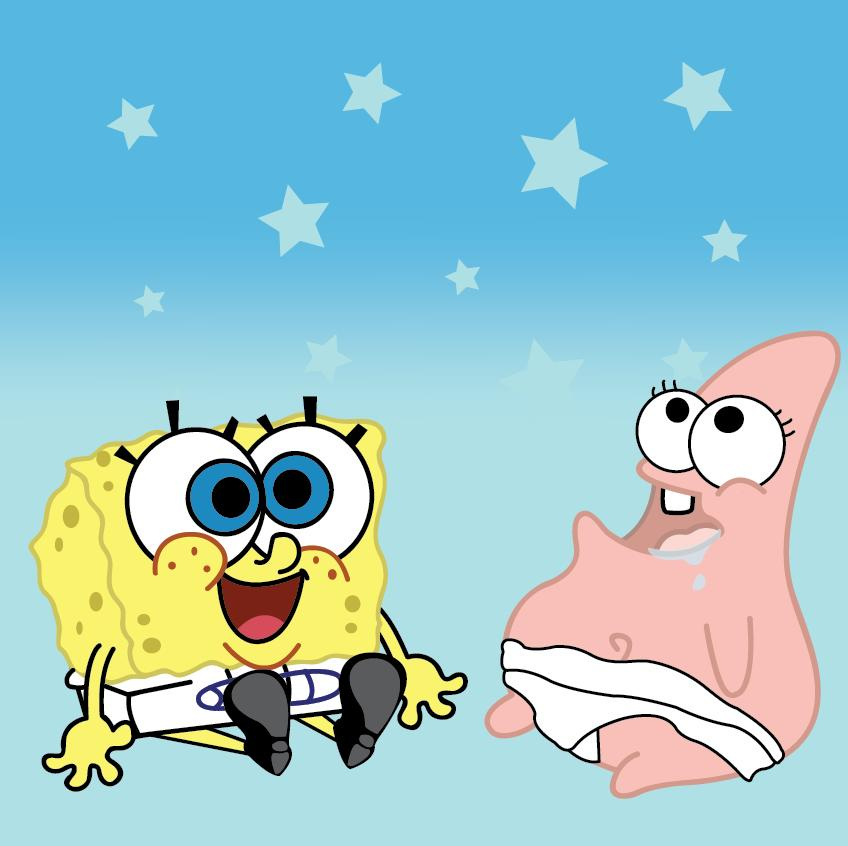 If my best friend were a car, he would be a Ferrari, because he is fast and smooth.
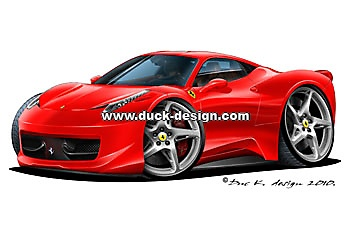 If my best friend were a soft drinkhe would be a Sprite, because he is sweet and sour.
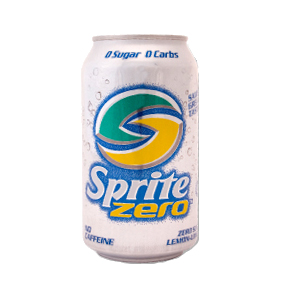 If my best friend were a zoo animal, he would be a Lion, because he is wild.
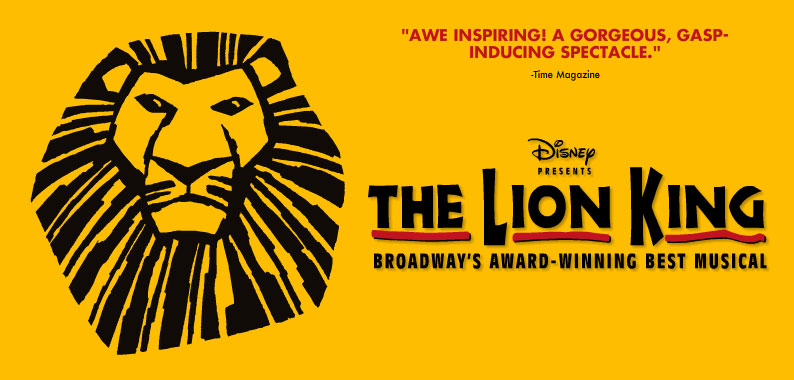 If my best friend were a ringtone, he would be a roar of Lion, because he is loud.
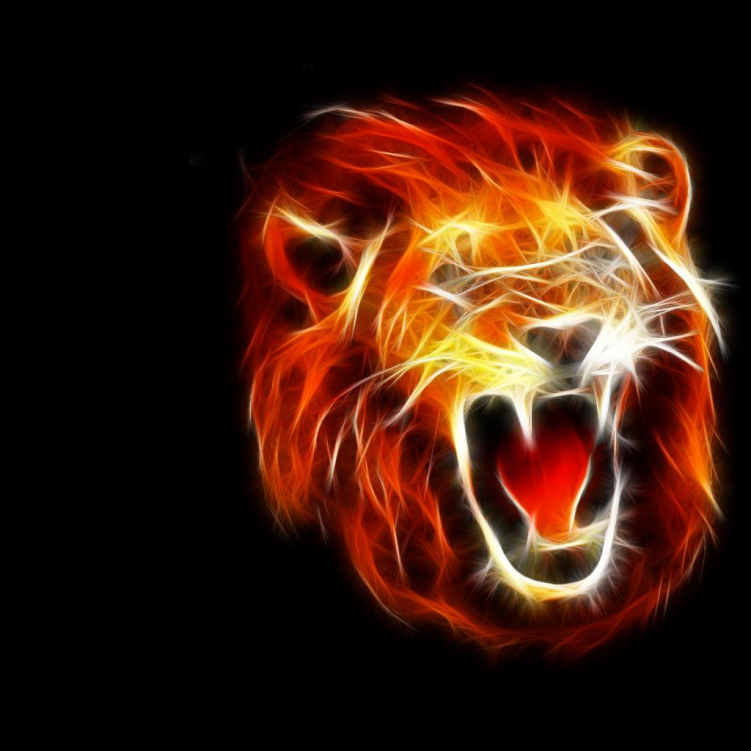 If my best friend were a candy, he would be a candy bar If my best friend were a candy, he would be a Hershey candy bar because he is sweet.
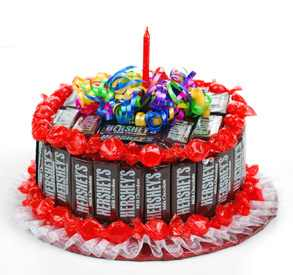